Chapter 23 Sorting
CS1: Java Programming
Colorado State University

Original slides by Daniel Liang
Modified slides by Chris Wilcox
1
Objectives
To study and analyze time complexity of various sorting algorithms (§§23.2–23.7).
To design, implement, and analyze insertion sort (§23.2).
To design, implement, and analyze bubble sort (§23.3).
To design, implement, and analyze merge sort (§23.4).
2
Why study sorting?
Sorting is a classic subject in computer science. There are three reasons for studying sorting algorithms. 

First, sorting algorithms illustrate many creative approaches to problem solving and these approaches can be applied to solve other problems. 

Second, sorting algorithms are good for practicing fundamental programming techniques using selection statements, loops, methods, and arrays. 

Third, sorting algorithms are excellent examples to demonstrate algorithm performance.
3
What data to sort?
The data to be sorted might be integers, doubles, characters, or objects. §7.8, “Sorting Arrays,” presented selection sort and insertion sort for numeric values. The selection sort algorithm was extended to sort an array of objects in §11.5.7, “Example: Sorting an Array of Objects.” The Java API contains several overloaded sort methods for sorting primitive type values and objects in the java.util.Arrays and java.util.Collections class. For simplicity, this section assumes:
data to be sorted are integers, 
data are sorted in ascending order, and 
data are stored in an array. The programs can be easily modified to sort other types of data, to sort in descending order, or to sort data in an ArrayList or a LinkedList.
4
Insertion Sort
int[] myList = {2, 9, 5, 4, 8, 1, 6}; // Unsorted
The insertion sort algorithm sorts a list of values by repeatedly inserting an unsorted element into a sorted sublist until the whole list is sorted.
5
animation
Insertion Sort Animation
http://www.cs.armstrong.edu/liang/animation/web/InsertionSort.html
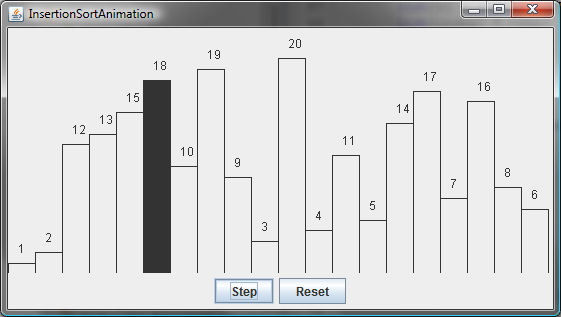 6
animation
Insertion Sort
int[] myList = {2, 9, 5, 4, 8, 1, 6}; // Unsorted
7
How to Insert?
The insertion sort algorithm sorts a list of values by repeatedly inserting an unsorted element into a sorted sublist until the whole list is sorted.
8
From Idea to Solution
for (int i = 1; i < list.length; i++) {
  insert list[i] into a sorted sublist list[0..i-1] so that   
  list[0..i] is sorted
}
list[0]
list[0] list[1]
list[0] list[1] list[2]
list[0] list[1] list[2] list[3]
list[0] list[1] list[2] list[3] ...
9
From Idea to Solution
for (int i = 1; i < list.length; i++) {
  insert list[i] into a sorted sublist list[0..i-1] so that   
  list[0..i] is sorted
}
Expand
double currentElement = list[i];
 int k;
 for (k = i - 1; k >= 0 && list[k] > currentElement; k--) {
   list[k + 1] = list[k];
 }
 // Insert the current element into list[k + 1]
 list[k + 1] = currentElement;
Run
InsertSort
10
Bubble Sort
Bubble sort time: O(n2)
Run
BubbleSort
11
Bubble Sort Animation
http://www.cs.armstrong.edu/liang/animation/web/BubbleSort.html
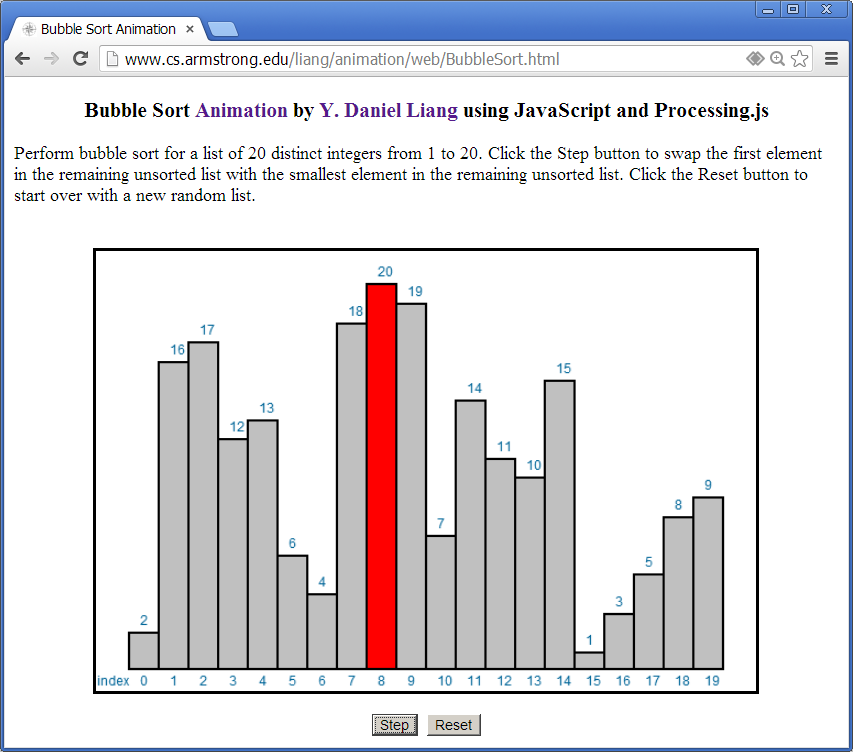 12
Merge Sort
Run
MergeSort
13
Merge Sort
mergeSort(list):
    firstHalf = mergeSort(firstHalf);
    secondHalf = mergeSort(secondHalf);
    list = merge(firstHalf, secondHalf);
14
Merge Two Sorted Lists
Animation for Merging Two Sorted Lists
15
Merge Sort Time
Let T(n) denote the time required for sorting an array of  n elements using merge sort. Without loss of generality, assume n is a power of 2. The merge sort algorithm splits the array into two subarrays, sorts the subarrays using the same algorithm recursively, and then merges the subarrays. So,
16
Merge Sort Time
The first T(n/2) is the time for sorting the first half of the array and the second T(n/2) is the time for sorting the second half. To merge two subarrays, it takes at most n-1 comparisons to compare the elements from the two subarrays and n moves to move elements to the temporary array. So, the total time is 2n-1. Therefore,
17
Quick Sort
Quick sort, developed by C. A. R. Hoare (1962), works as follows: The algorithm selects an element, called the pivot, in the array. Divide the array into two parts such that all the elements in the first part are less than or equal to the pivot and all the elements in the second part are greater than the pivot. Recursively apply the quick sort algorithm to the first part and then the second part.
18
Quick Sort
19
Partition
Animation for partition
Run
QuickSort
20
Quick Sort Time
To partition an array of n elements, it takes n-1 comparisons and n moves in the worst case. So, the time required for partition is O(n).
21
Worst-Case Time
In the worst case, each time the pivot divides the array into one big subarray with the other empty. The size of the big subarray is one less than the one before divided. The algorithm requires     time:
22
Best-Case Time
In the best case, each time the pivot divides the array into two parts of about the same size. Let  T(n) denote the time required for sorting an array of  elements using quick sort. So,
23
Average-Case Time
On the average, each time the pivot will not divide the array into two parts of the same size nor one empty part. Statistically, the sizes of the two parts are very close. So the average time is O(nlogn). The exact average-case analysis is beyond the scope of this book.
24
Computational Complexity(Big O)
T(n)=O(1)		// constant time
T(n)=O(log n)		// logarithmic
T(n)=O(n)		// linear 
T(n)=O(nlog n)	// linearithmic
T(n)=O(n2)		// quadratic
T(n)=O(n3)		// cubic
25
Complexity Examples
http://bigocheatsheet.com/
26
Complexity Examples
http://bigocheatsheet.com/
27
Why does it matter?
28
[Speaker Notes: Go over some of these numbers:
Execution time varies on processor, but even so the message is the same.
Anything linear, logarithmic, including n(log n) is wonderful!
log(n) where n = 10,000 is 4
n where n = 10,000 is 10,000
n(log n), where n = 10,000 is 40,000
10,0002 = 100,000,000 = 100 million
10,0003 = 1,000,000,000,000 = 1 trillion
250 = ~1,000,000,000,000,000 = ~1 quadrillion
factorial and nn are ridiculous, 1010 = 10,000,000,000 = 10 billion]